Кафедра психолого-педагогических технологий и менеджмента в образовании 
Курсы повышения квалификации:
«Особенности деятельности библиотек общеобразовательных организаций 
в контексте стратегических задач развития образования»
ГЕРОИ НАШЕГО ВРЕМЕНИ
Библиотечный урок
Подготовили: 
Лариса Владимировна Алпеева –
 библиотекарь  с. Красногвардейское; 
Евгения Алексеевна Рудоманова –
библиотекарь  с.Иргаклы; 
Светлана Вячеславовна Клочко-
библиотекарь  с. Александровское
Группа 02 (16.11.2024-29.11.2024)
9 декабря –
День  Героев 
Отечества
О подвигах стихи
 слагают.
О славе –
 песни создают
«Герои никогда не умирают,
Герои в нашей памяти живут!»
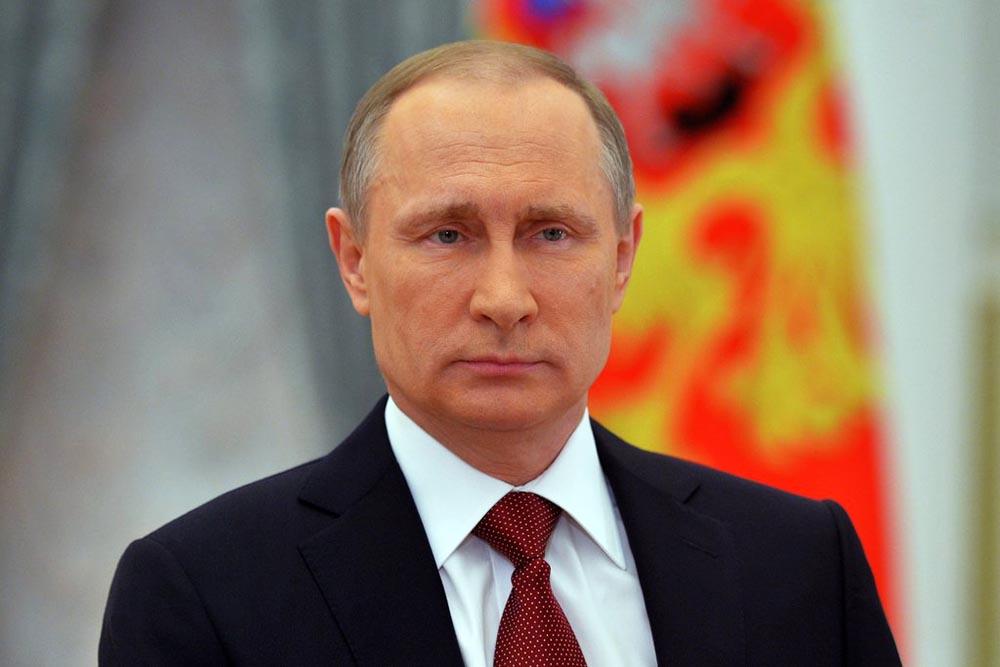 …когда видишь примеры героизма от воинов разных национальностей, хочет сказать: 
«Я лакец, я дагестанец, я чеченец, я ингуш, русский, татарин, еврей, мордвин, осетин…»
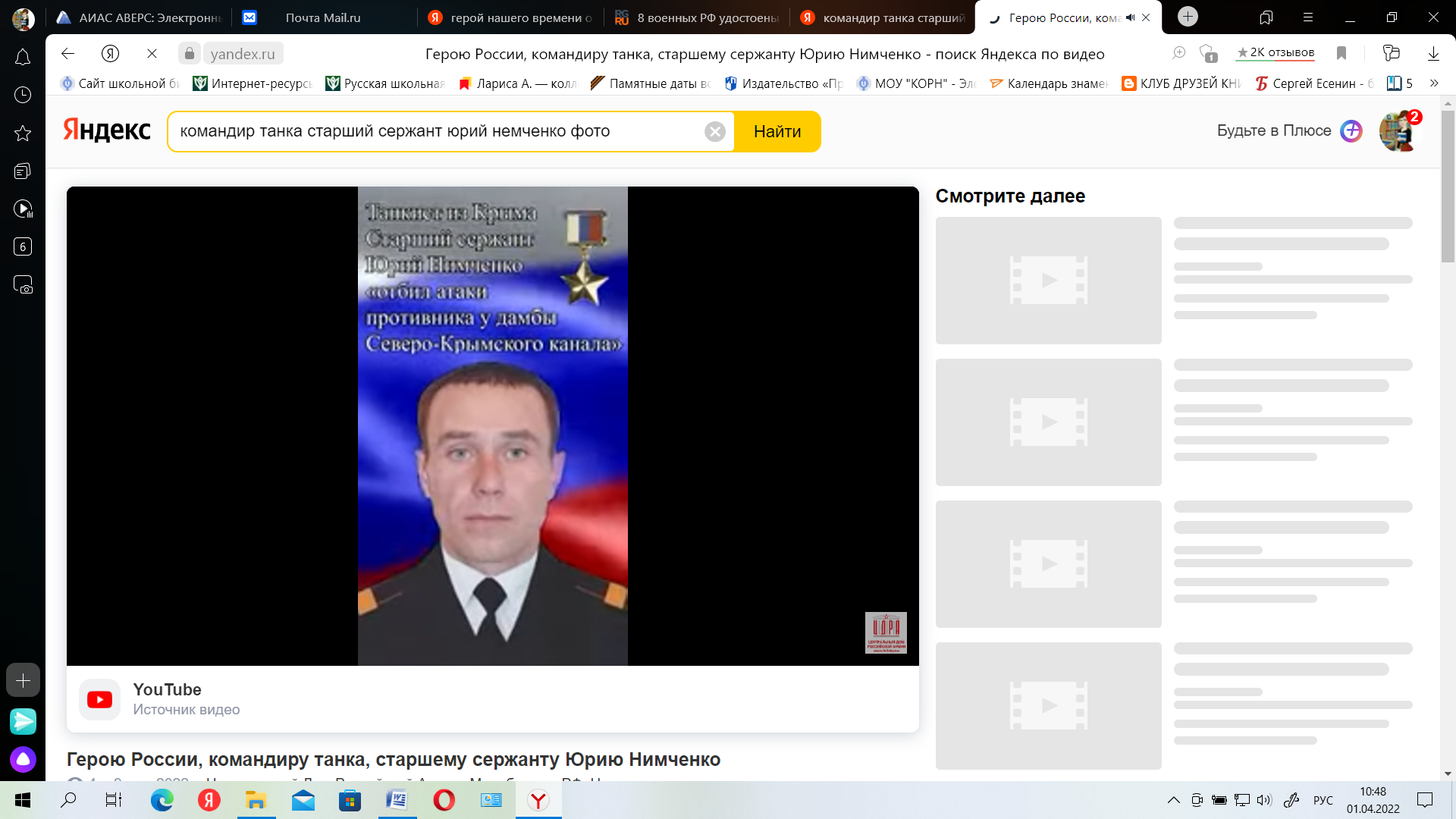 Старший сержант 
Юрий Нимченко
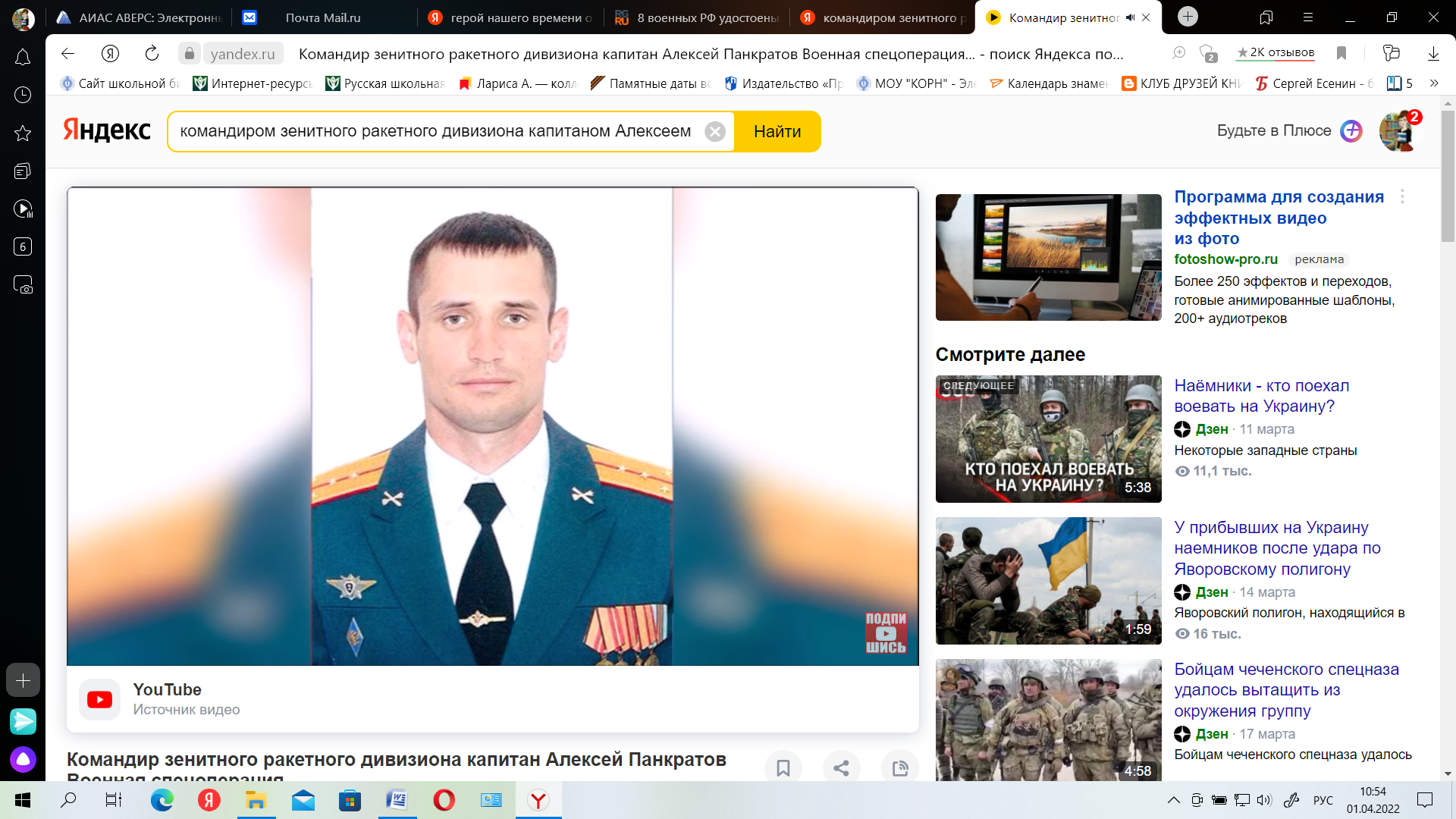 Капитан
 Алексей Панкратов
Майор
 Виктор Дудин
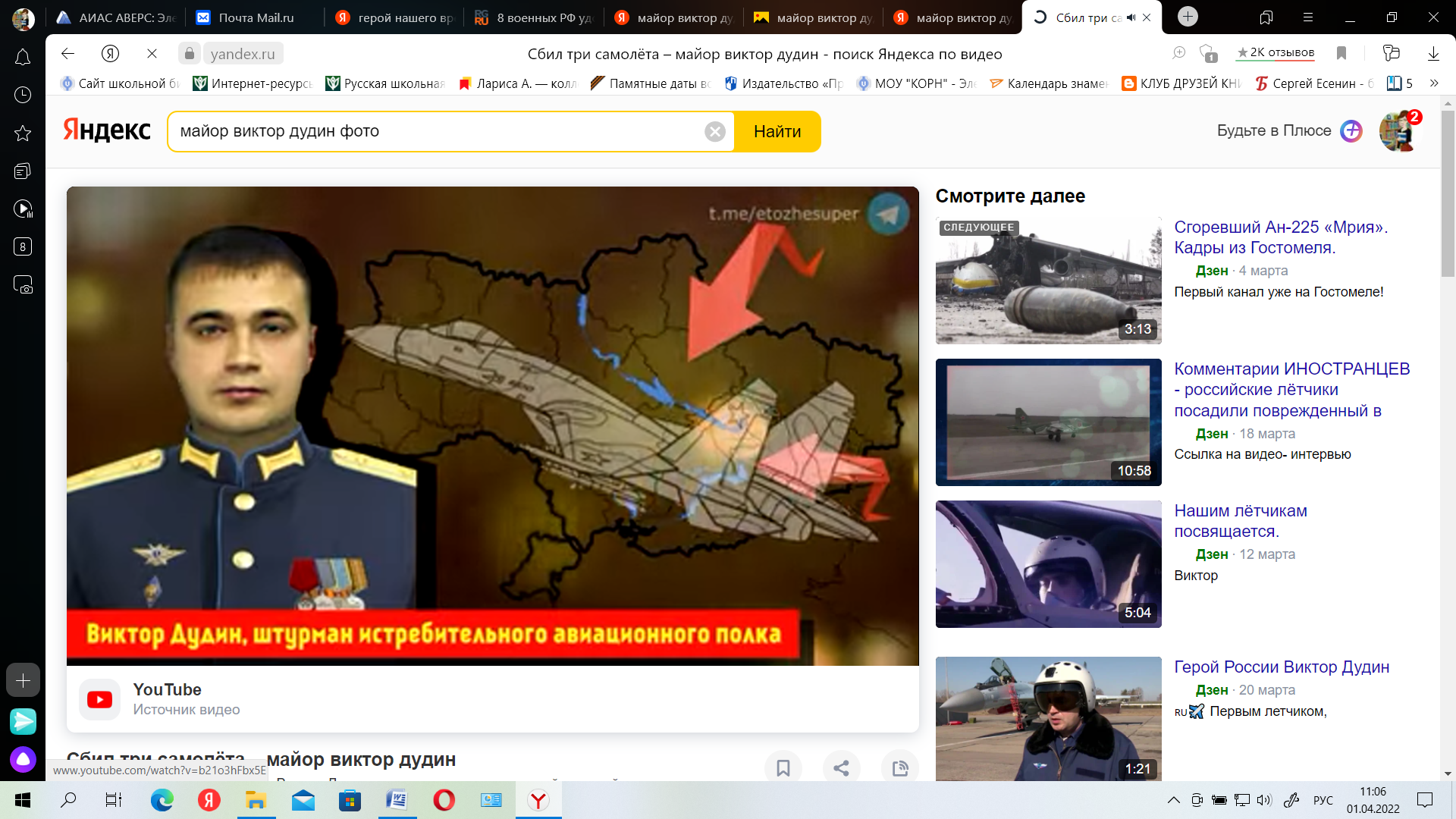 Офицер  
Алексей Бернгард
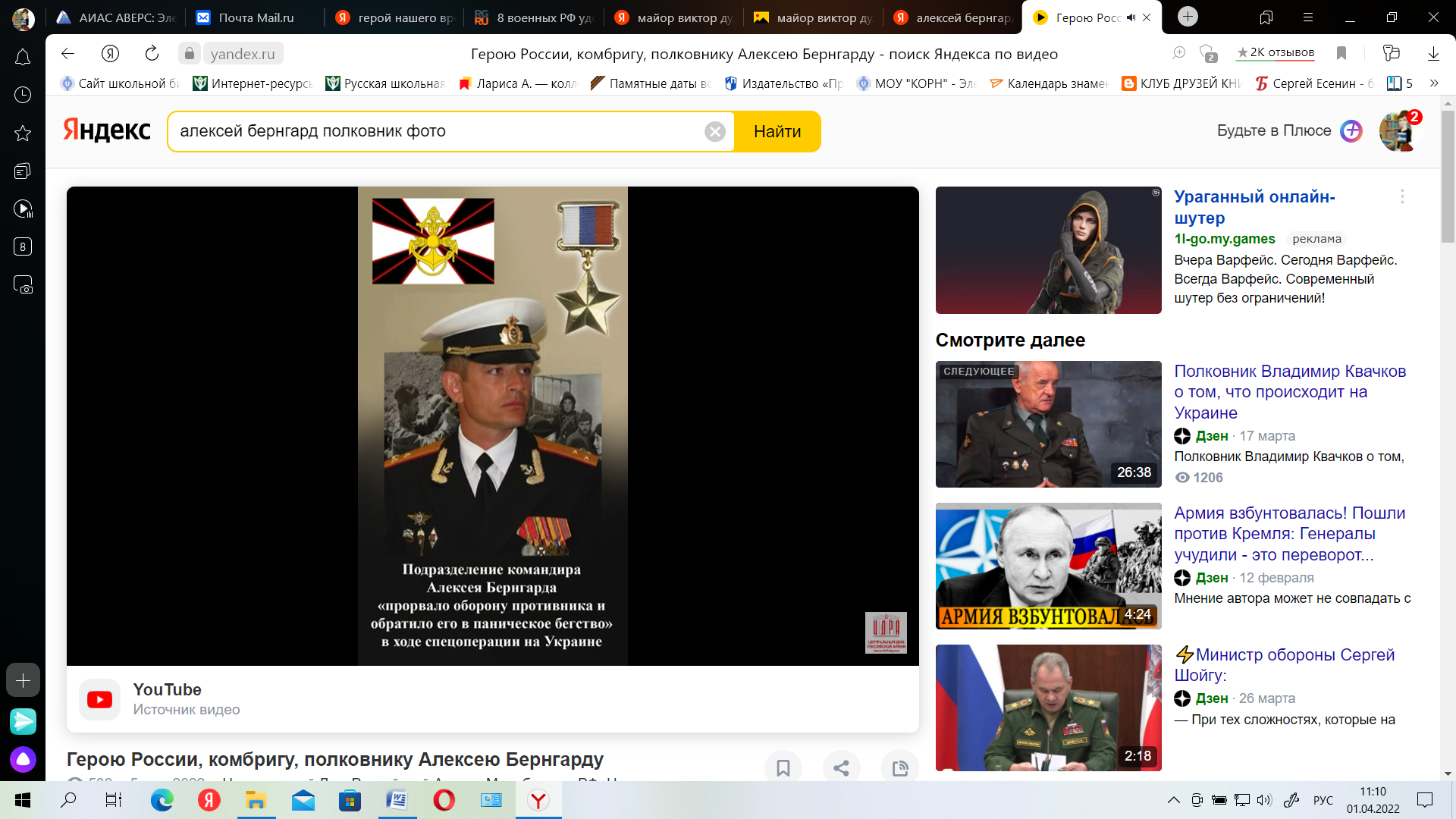 Капитан 
Алексей Левкин
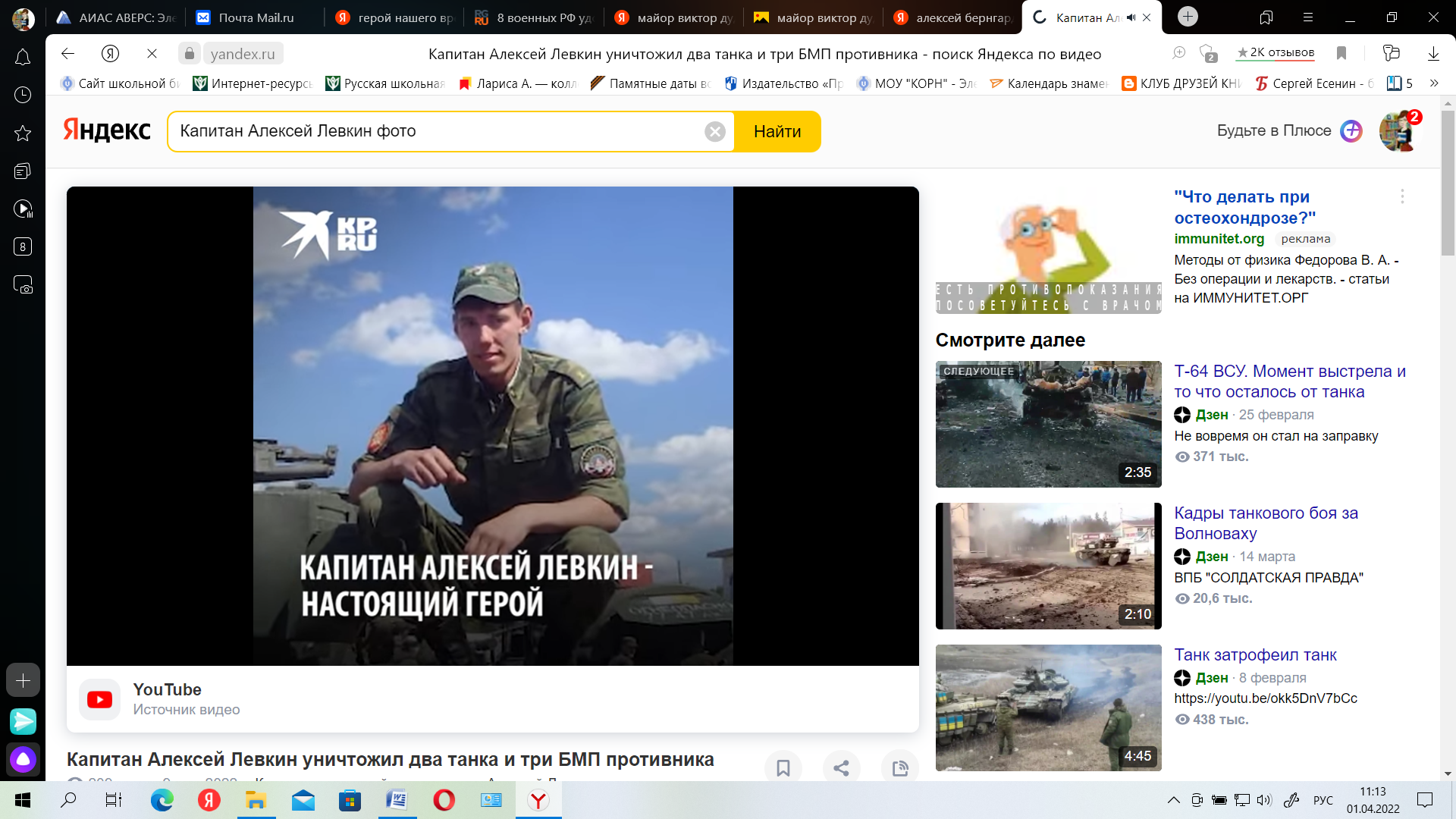 Командир батальона «Спарта»
 Владимир Жога
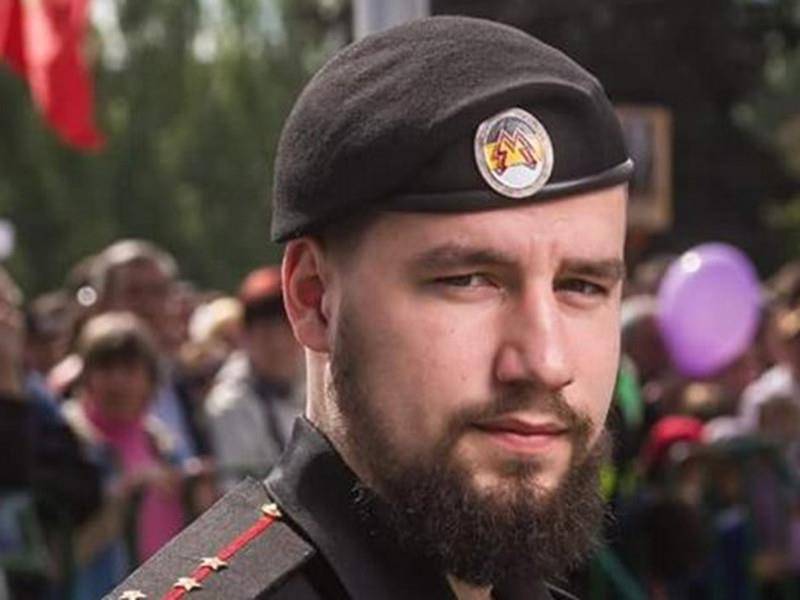 Старший лейтенант
 Антон Старостин
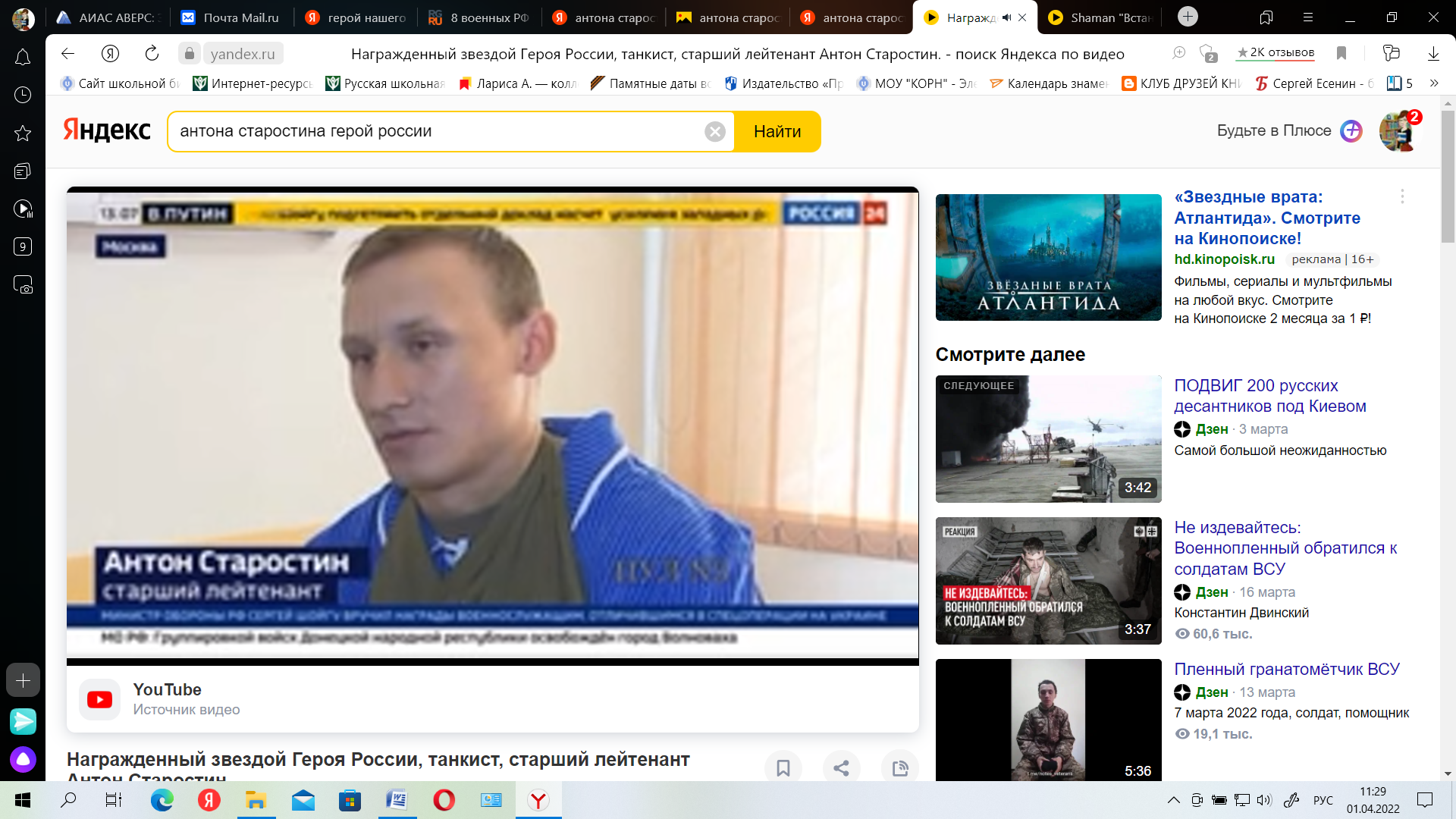 Старший лейтенант
 Нурмагомед Гаджимагомедов
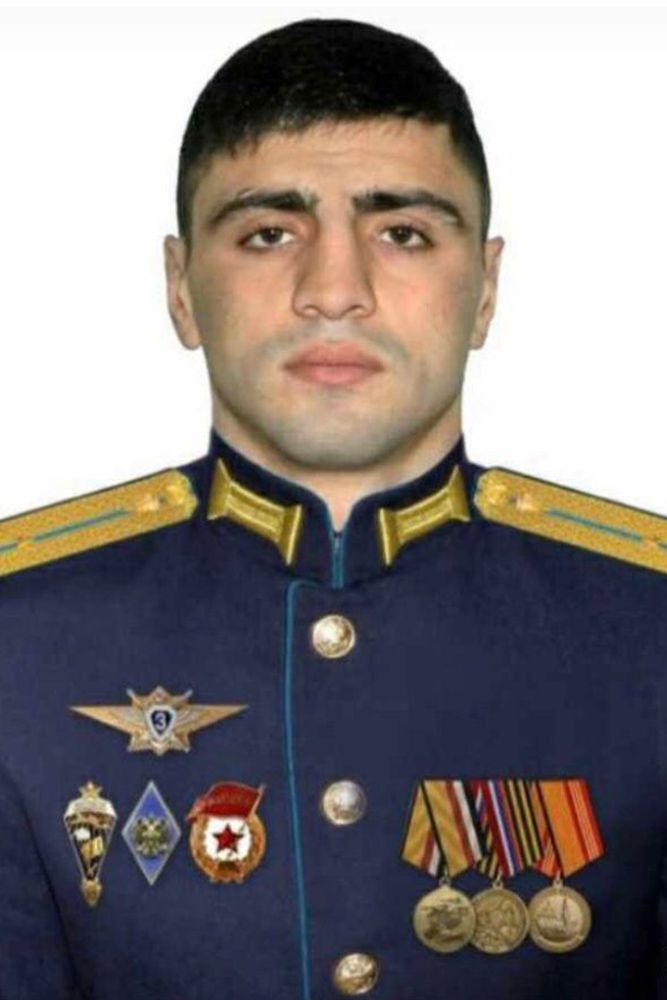 Видео-выставка современных авторов о СВО
Как тяжело, когда идет война,Солдаты гибнут, умирают дети,Я не хочу, что бы была онаНи в телевизоре, ни на планете.Пусть войны на земле совсем замрутИ никогда не запылают снова.И в каждом доме будут счастье и уют,И люди не останутся без крова!Для дружбы, для улыбок и для встречВ наследство получили мы планету.Нам этот мир завещано беречьИ землю удивительную эту!Мы не дадим стать пеплом и золойТому, что красотой зовется.Пусть будет мирным небо над землей,И вечно детство звонкое смеется!!!
Список использованной литературы:
 
Балязин, В.Н. Самые знаменитые награды России / В.Н. Балязин, В. А. Дуров, А. Н. Казакевич. –  М.: Вече, 2003. – 411  с.
Герои Донбасса и СВО: сборник / составитель: Шишкова-Шипунова С. Е. - Москва: Вече, 2023. - 300 с.
Герои СВО. Символы российского мужества / Михаил Федоров.- Москва: Вече, 2023.- 432 с.

Интернет-ресурсы:
www.istrodina.com – сайт журнала «Родина», 
http://ruheroes.ru – Герои нашего времени. Подвиги наших дней/ Истории о подвигах и героях.